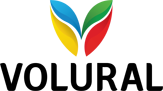 Партнеры, заинтересованные в развитии системы построения индивидуальной траектории карьеры волонтеров
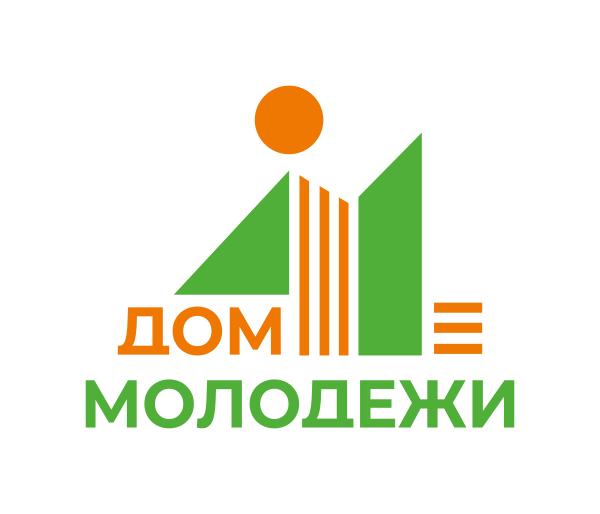 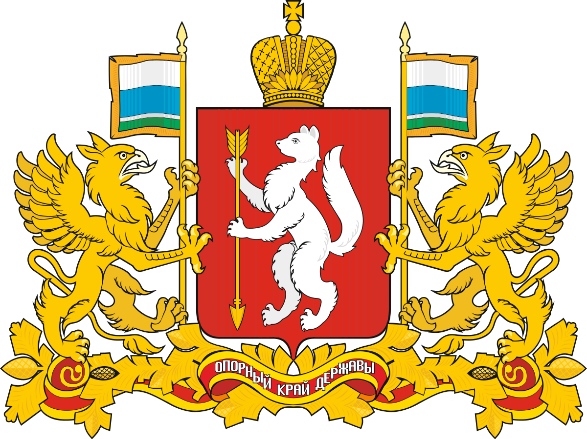 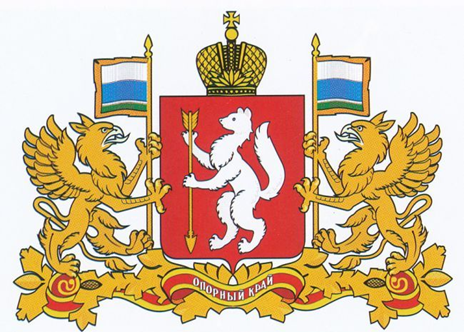 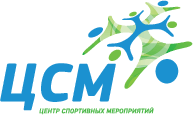 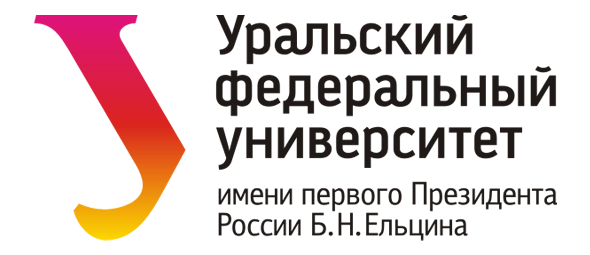 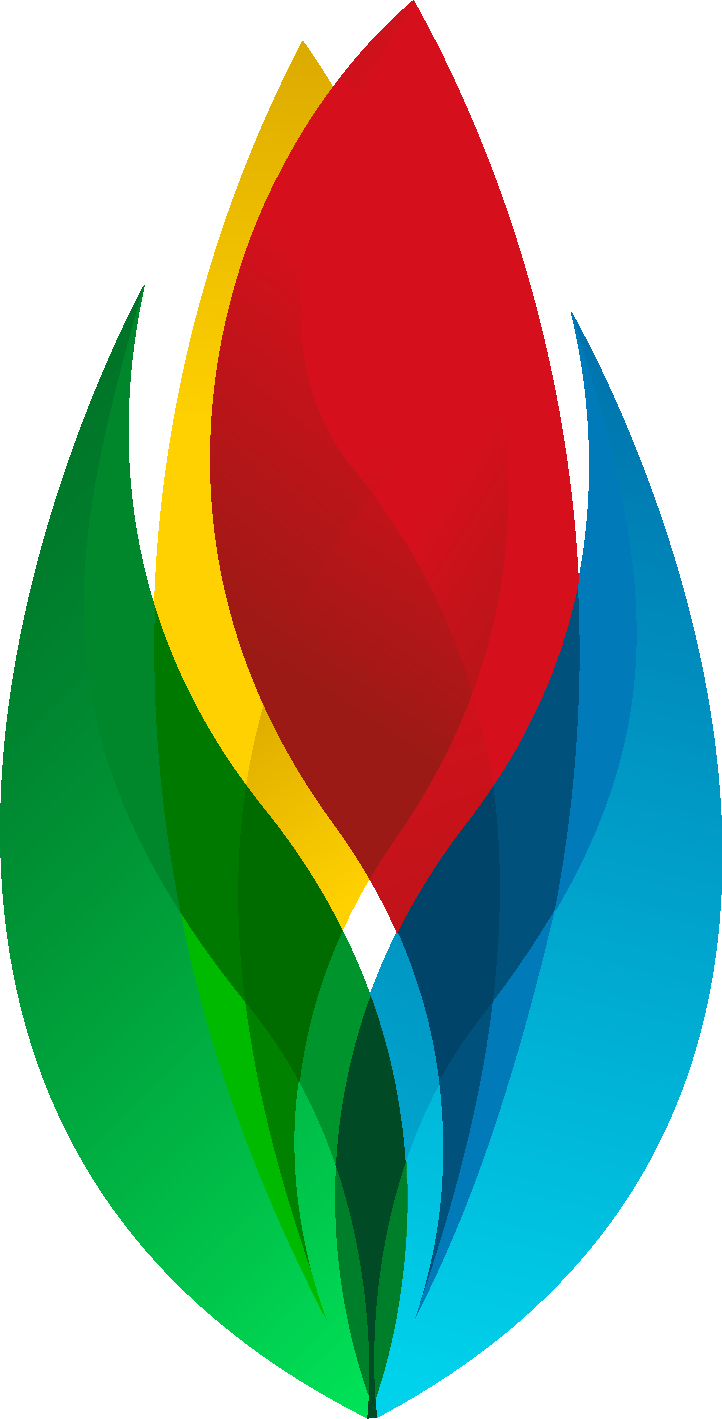 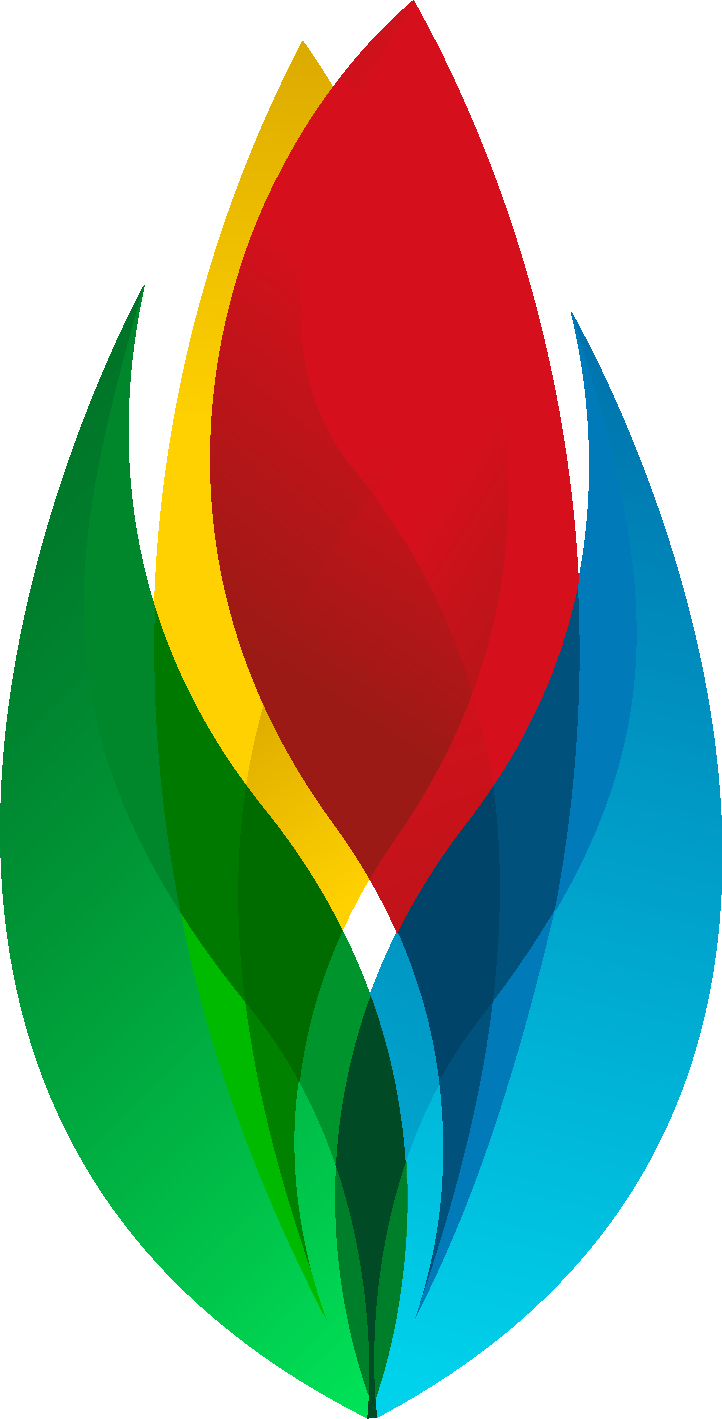 ФГАОУ ВО «Уральский федеральный университет имени первого Президента России Б.Н. Ельцина»
ГАУ СО «Центр по организации и проведению физкультурных и спортивных мероприятий»
Министерство образования 
и молодежной политики Свердловской области
ГАУ СО «Дом молодежи»
Правительство Свердловской области
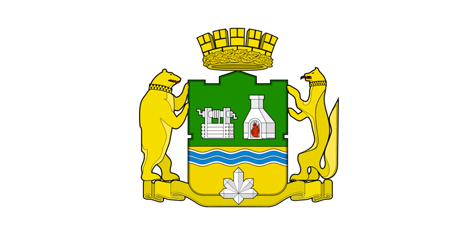 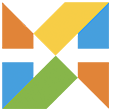 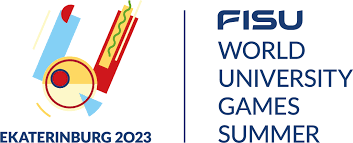 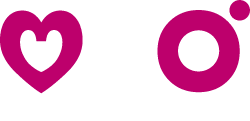 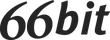 IT компания 
ООО «66 Бит»
Комитет по молодежной политики Администрации города Екатеринбурга
Администрация
города Екатеринбурга
ИП Писчиков А.Ю. (Мозгобойня)
АНО «Исполнительная дирекция «Универсиада 2023»